4491-32 Concluding the Interview v11.0 VO.pptx
Concluding the Interview
Pub 4012  Tabs 12
12/29/2011
Tax Law Training (NJ) TY2011 v11.0
1
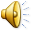 PAPER WORK
Print return
Review return with taxpayer
Line-by-line 1040
Highlight any carryovers or “issues”
Assemble packet for taxpayer
Form 8879 must be signed
If joint return, both taxpayers must sign
If need to send paper document to IRS (e.g. Power of Attorney, Form 8332, etc.) use form 8453 (goes to ERO for transmittal to IRS)
Tax Law Training (NJ) TY2011 v11.0
2
12/29/2011
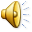 THE LAST WORD
Explain what will happen next
 Site responsibility
 Taxpayer’s responsibility
Ask taxpayer if any questions
Remind should bring entire envelope next year; put 2011 docs in envelope as received
Ask taxpayer to thank site, tell friends
Thank taxpayer for coming
Tax Law Training (NJ) TY2011 v11.0
3
12/29/2011
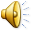 FINAL STEPS
File site copies as per site policy
Complete site log or use other means, as directed by your Coordinator, to report your activity
Tax Law Training (NJ) TY2011 v11.0
4
12/29/2011
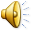 POWER OF ATTORNEY (POA)
Required if other than TP signing return
Must include authority re tax returns
Normally does not survive death of TP
Click on Add Forms; select 2848 (POA)
Check box at top, “using this form” (will blue check Form 8453 to show 2848 attached)
Fill in red lines on 2848, Part II, Declaration 
Copy of POA to be attached to 8453(s)
Tax Law Training (NJ) TY2011 v11.0
5
12/29/2011
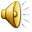 REVIEW QUIZ #1
Pub 4012: Tab C
Frances has never married, but provided >50% of the support for her elderly cousin, Rita, who had no gross income and who lived with Frances all year.
Can Frances claim Rita as a dependent?

YES as a Qualifying Relative Dependent
Tax Law Training (NJ) TY2011 v11.0
6
12/29/2011
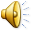 REVIEW QUIZ #1, cont’d
Pub 4012: Tab B
What filing status is best for Frances?

SINGLE (cousins don’t count as a relative for Head of Household status)
Tax Law Training (NJ) TY2011 v11.0
7
12/29/2011
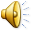 REVIEW QUIZ #2
Pub 4012: Tab C
Brenda, 63, widowed 2001, owns home.
Her son, Brian, age 30 and permanently disabled, lived with her all year.
She provided over half his support.
Can Brenda claim Brian as a dependent?

YES
Tax Law Training (NJ) TY2011 v11.0
8
12/29/2011
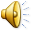 REVIEW QUIZ #2, cont’d
Pub 4012: Tab G
Is Brenda eligible to claim the child tax credit?

NO.  Brian is over 16
Tax Law Training (NJ) TY2011 v11.0
9
12/29/2011
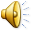 REVIEW QUIZ #2, cont’d
Pub 4012: Tab G
Brenda paid a neighbor to care for Brian while she worked part-time.
Brenda’s annual income was $20,000.
Brian had income of $4,000.
Is Brenda eligible to claim Child and Dependent Care credit?

YES
Tax Law Training (NJ) TY2011 v11.0
10
12/29/2011
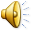 REVIEW QUIZ #2, cont’d
Pub 4012: Tab G
Is Brenda eligible for the Earned Income Credit?

YES
Tax Law Training (NJ) TY2011 v11.0
11
12/29/2011
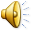 REVIEW QUIZ #3
Pub 4012: Tab B
Dick & Kay, both single, lived together all year.  Their baby & Kay’s  two sons, 10 and 15, lived with them.
Per Kay’s 2000 divorce decree, ex claims dependent exemption for older son.
Dick earned $28K, paid all rent/utilities and half the food.  Kay earned $10K
What filing status can Dick & Kay each use?
Tax Law Training (NJ) TY2011 v11.0
12
12/29/2011
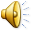 REVIEW QUIZ #3 ANSWERS
Dick
HEAD OF HOUSEHOLD or SINGLE

Kay
SINGLE
Tax Law Training (NJ) TY2011 v11.0
13
12/29/2011
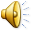 REVIEW QUIZ #3, cont’d
Pub 4012: Tab C
With Dick filing Head of Household and Kay filing Single, what dependents can each claim?
Dick:  BABY
Kay:   SON, 10  (since Kay must file, son can’t qualify for Dick)
Tax Law Training (NJ) TY2011 v11.0
14
12/29/2011
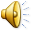 REVIEW QUIZ #3, cont’d
Pub 4012: Tab G
On the days she worked, Kay paid son, 15, $100/mo to watch brother, 10, after school and ABC Daycare $800 for baby.
Who can claim child care credit?

NO-ONE
Baby not Kay’s dependent
Elder son, dependent of ex and <19
Tax Law Training (NJ) TY2011 v11.0
15
12/29/2011
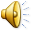 REVIEW QUIZ #4
Pub 4012: Tab C
John lives with Mary and her two children.
John and Mary are not married and John is not the father of the two children.
John fully supports the household and the people in it, and has for three years.
Mary does not work and is not filing. 
Who can John claim as dependents?
Tax Law Training (NJ) TY2011 v11.0
16
12/29/2011
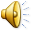 REVIEW QUIZ #4 ANSWER
MARY and the TWO CHILDREN
All are Qualifying Relative Dependents.
Mary is not claiming the children so they are not considered her qualifying children.
John’s AGI is higher than Mary’s.
Tax Law Training (NJ) TY2011 v11.0
17
12/29/2011
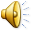 REVIEW QUIZ #4, cont’d
What if Mary earns $3,300 and files for EIC?  Can John still claim the children as dependents?

NO
The two children would be qualifying  children of Mary’s
A Qualifying Child of Another Person cannot be claimed as a dependent
Tax Law Training (NJ) TY2011 v11.0
18
12/29/2011
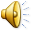 REVIEW QUIZ #4, cont’d
Pub 4012: Tab B
Can John file as Head of Household?

NO!
Must maintain a home in which resides >6 months with a Qualifying Child or a Qualifying Relative Dependent
Dependent must be a relative (not just because s/he resided the entire year with the taxpayer)
Tax Law Training (NJ) TY2011 v11.0
19
12/29/2011
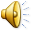 REVIEW QUIZ #5
Where is 1099-MISC, Box 7, Nonemployee compensation, reported?

Generally must report the income on Schedule C (or C-EZ, if preferred).  See Pub 17 Ch 12, Other Income, Nonemployee compensation, and Ch 1, Self-Employed Persons.  If reported incorrectly, need to contact employer.
Tax Law Training (NJ) TY2011 v11.0
20
12/29/2011
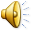